Turning Data Into ActionA Webinar Series for SOHPs
Presenting by the ASTDD Data Committee
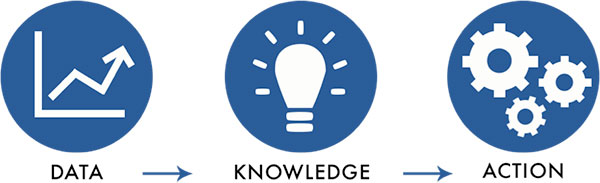 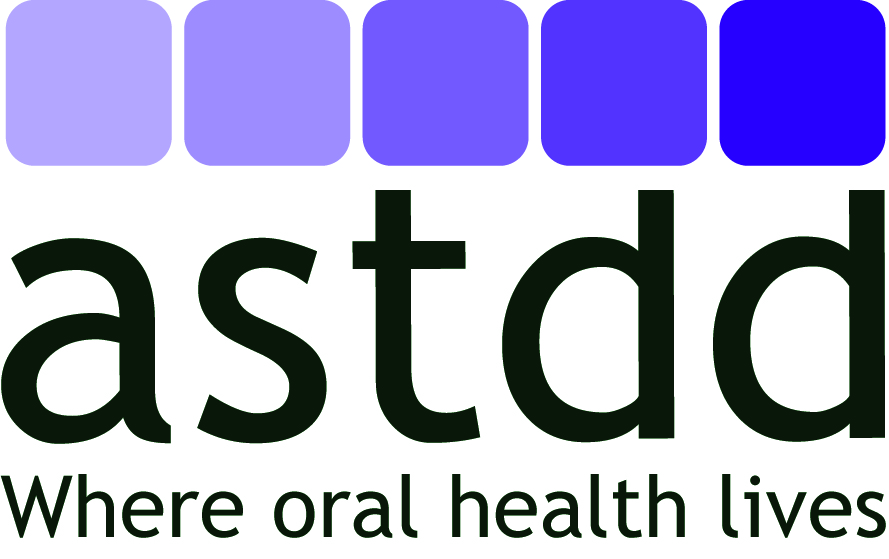 7-Part Series
All webinars are Thursday from 3:00-4:00 Eastern Time
General Reminders
This webinar will be recorded & archived (www.astdd.org)
Please hold questions until the end
If you have questions, please make a note of them
If you want to ask a question at the end, click on the Set Status icon
The little man with his arm raised on either the upper left or the top of your screen. Click on “raise hand”
We will then call on you to ask your question
Please respond to the polling questions
Acknowledgements
This presentation was supported by Cooperative Agreement NU58DP004919-05-00 from CDC, Division of Oral Health. Its contents are solely the responsibility of the authors and do not necessarily represent the official views of CDC.
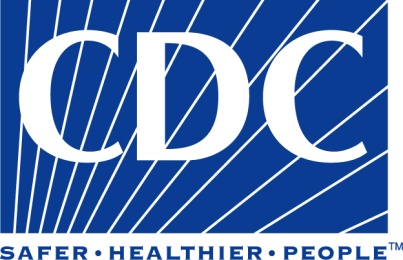 What is an Infographic?
A fun and quick way to learn about a topic without a lot of heavy reading!
A visual image such as a chart or diagram used to represent information or data
“a good infographic is worth a thousand words”
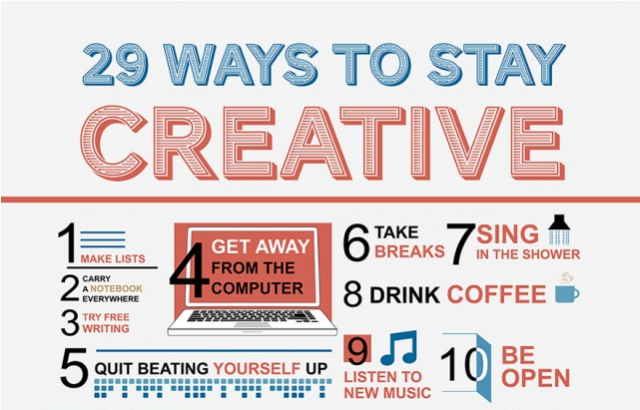 What is an Infographic?
Refer to June 29, 2017 archived webinar:
Data to Action: Making Better Infographics
Carole Stampfel, AMCHP
www.astdd.org
Today’s Presenters
Arizona
Julia Wacloff
New Hampshire
Jessica Morton
Laural Dillon
Arizona’s Infographic Journey
Oral health infographics – state examples
Association of State and Territorial Dental Directors Webinar
What will I talk about today?
Why
Process
Lessons learned
Background
Arizona BSS 2015
State Oral Health Plan
Story telling with data
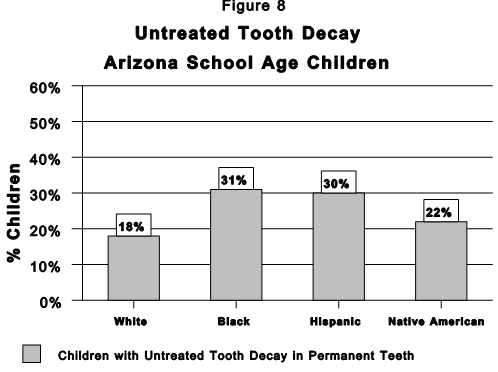 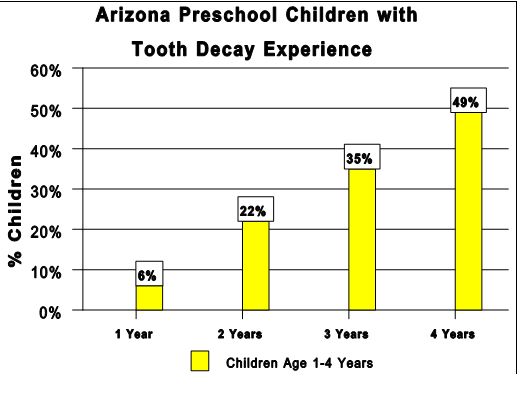 Infographics - Circa 2005
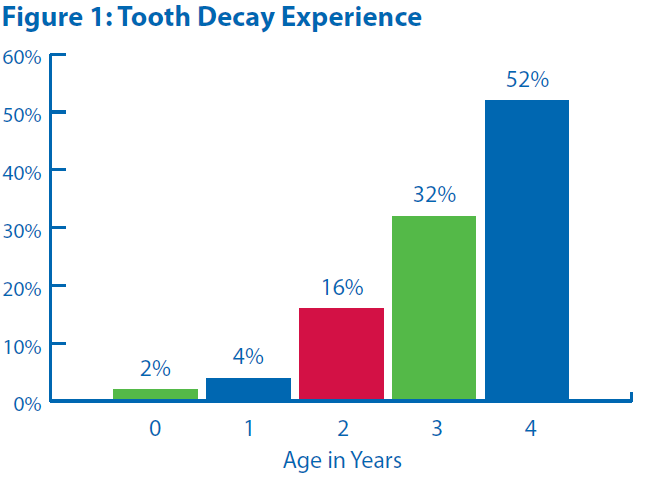 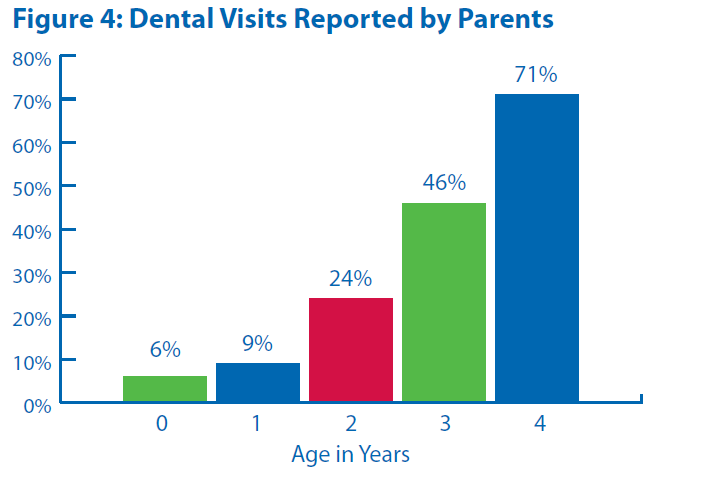 Maps
Arizona 2015 BSS Data Brief
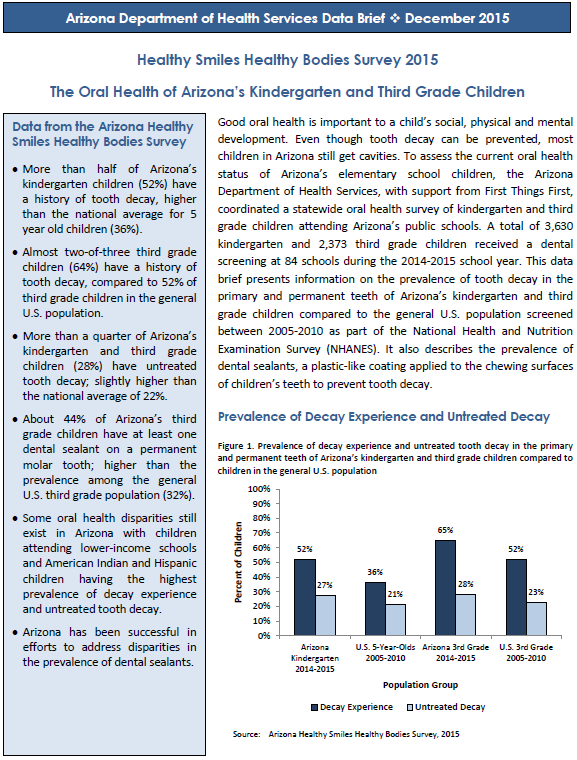 Who did we work with?
Internal Bureaus
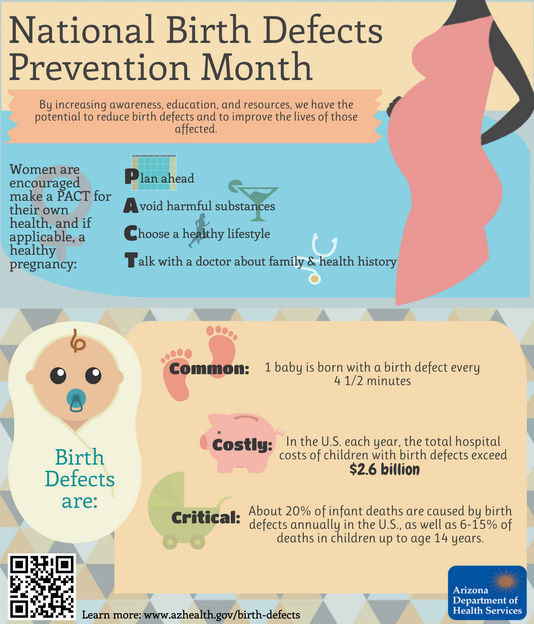 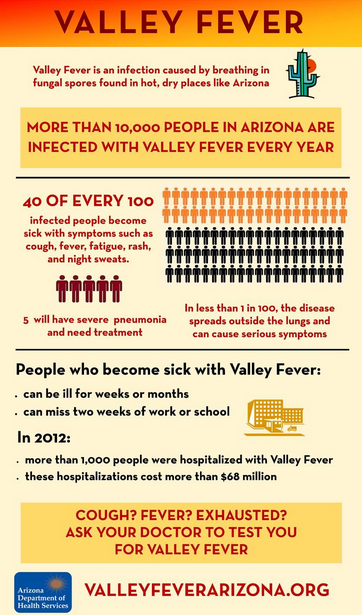 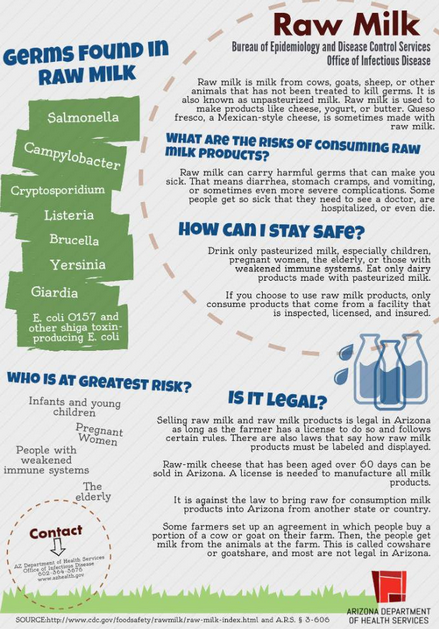 Who did we work with?
Internal Bureaus
Epidemiologist
Marketing Team and PIO
Visual graphic artist
What did we end up with?
Oral Health of Arizona 3rd Graders
Oral Health Disparities Among Arizona 3rd Graders
Title
Decay Experience
General Statement
Sealant Prevalence
Prevention Message
Cost & Consequences
Link
Insurance
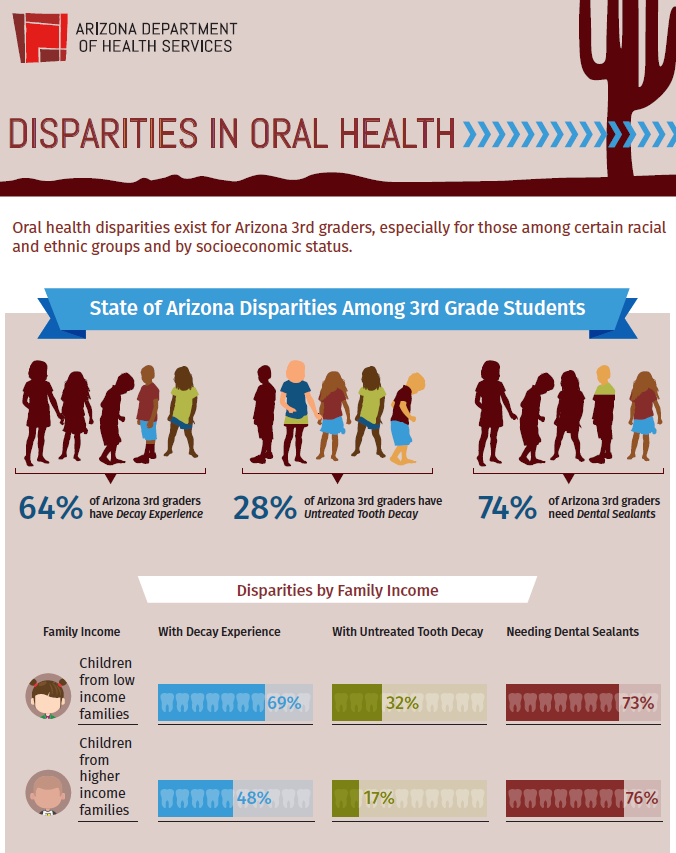 Lessons Learned
Epidemiology Involvement
TMI
Graphic Artists
Partner Use
Lessons Learned
Feedback from partners
Color palette
Add more about prevention recommendations
State maps
Word clouds – quotes from school nurses.
[Speaker Notes: Add recommendations for when and how often to go in for sealants
Add how many ahcccs parents do not know ahcccs covers dental care. 
Maybe add number of kids that are eligible but do not have insurance (I don’t know where we would get this number)
County level in order from highest percent to lowest, but some said to keep it alphabetical so it doesn’t look like a trend and counties can find theirs easily. 
Include a GIS map where the higher percentages are in a darker color. 
Include absenteeism numbers for AZ (I mentioned we don’t have this avail. But could include national stats for impact of dental pain on absenteeism)
Word cloud for school nurse comments (I mentioned we surveyed school nurses when they asked about absenteeism)
Disparities infographic does not refer back to azsmiles.org or the main survey page at the bottom like the general infographic does.]
For More Information…
Julia Wacloff
602-364-1474
Julia.wacloff@azdhs.gov
New Hampshire      Oral Health Infographics for ASTDD
Laural Dillon, Program Coordinator
Jess Morton, Communication Specialist                                    

New Hampshire Oral Health Program
[Speaker Notes: We both started working with the Oral Health Program in 2017. Neither of us were here when the infographics were developed, but we spoke to staff that did work on them and have been a set of fresh eyes for infographics that have been developed.


ADD Laural Intro.

JESS
I have been working for the State of New Hampshire for 16  years .  The work that I have done has primarily been in  outreach , education, and communications in the  drinking water, indoor air quality, tobacco cessation, and oral health programs.  Preparing for this webinar has made me excited about learning more about infographics and the possibilities they have  for  better communications on the programs that I work for.]
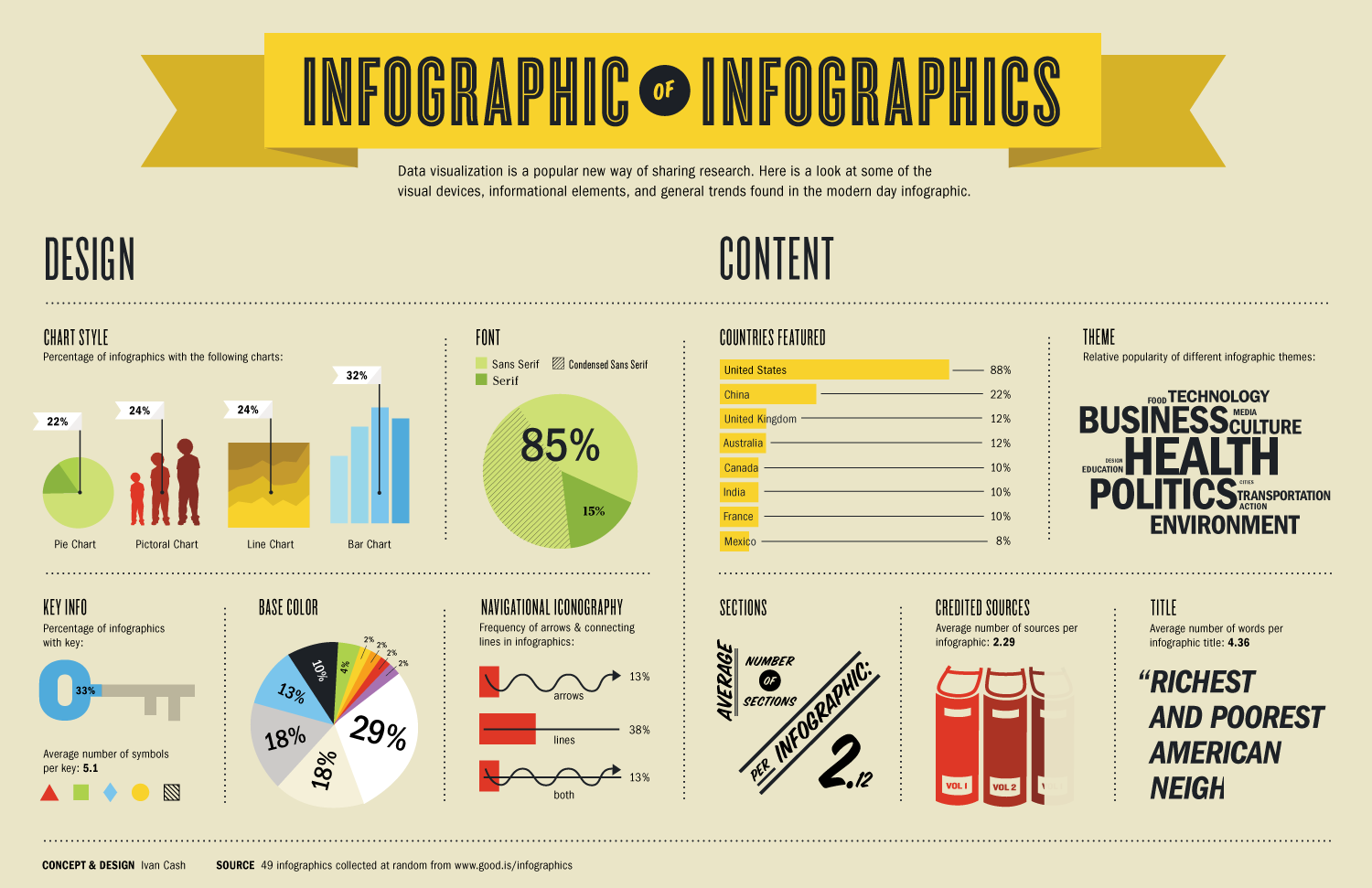 New Hampshire’s Experience
Why?
We had data and we wanted to communicate the information to our audiences. 
We didn’t want another issue brief, fact sheet, or report.
We wanted something easy to read and understand.


However
We had limited financial resources
[Speaker Notes: The program’s evaluator had a lot of data and information that the program wanted to share to key partners, legislators, and our funders.  Rather than just creating another fact sheet, issue brief, report, etc…we wanted something easy to read and to understand.  CLICK

We came up with an infographic!    This image shows you how people are designing their infographics, what content to use,  theme, etc….. (You will notice HEALTH is a theme).  CLICK

However, our financial resources were limited.  The NH Oral Health Program could not hire a contractor, but instead had to rely on the expertise that was already in the program.]
Infographic Software Used
Piktochart – www.piktochart.com
Minimal Cost – (FREE, $150 lite, $290 pro)

Easy to Use  - User Friendly

Benefits of FREE membership
Create as many as you want 
Limited templates for making 
Piktochart watermark is added at the bottom
Store your uploaded images up to 40MB 
Download in web resolution JPG or PNG 
Limited Privacy options when publishing.                                      Only available for public viewing
[Speaker Notes: DPHS gained access to Piktochart (web based) website that  you pay to use.  The cost was $40 a month (special deal).  There are other options including a FREE membership.
FREE limits you n the templates etc…

We are going to share with you 3 infographics.  The first and second infographics are about  school based oral health programs and the third infographic is on our community based dental centers.  We will tell you the good, the bad, and the ugly…as we walk through these infographics.]
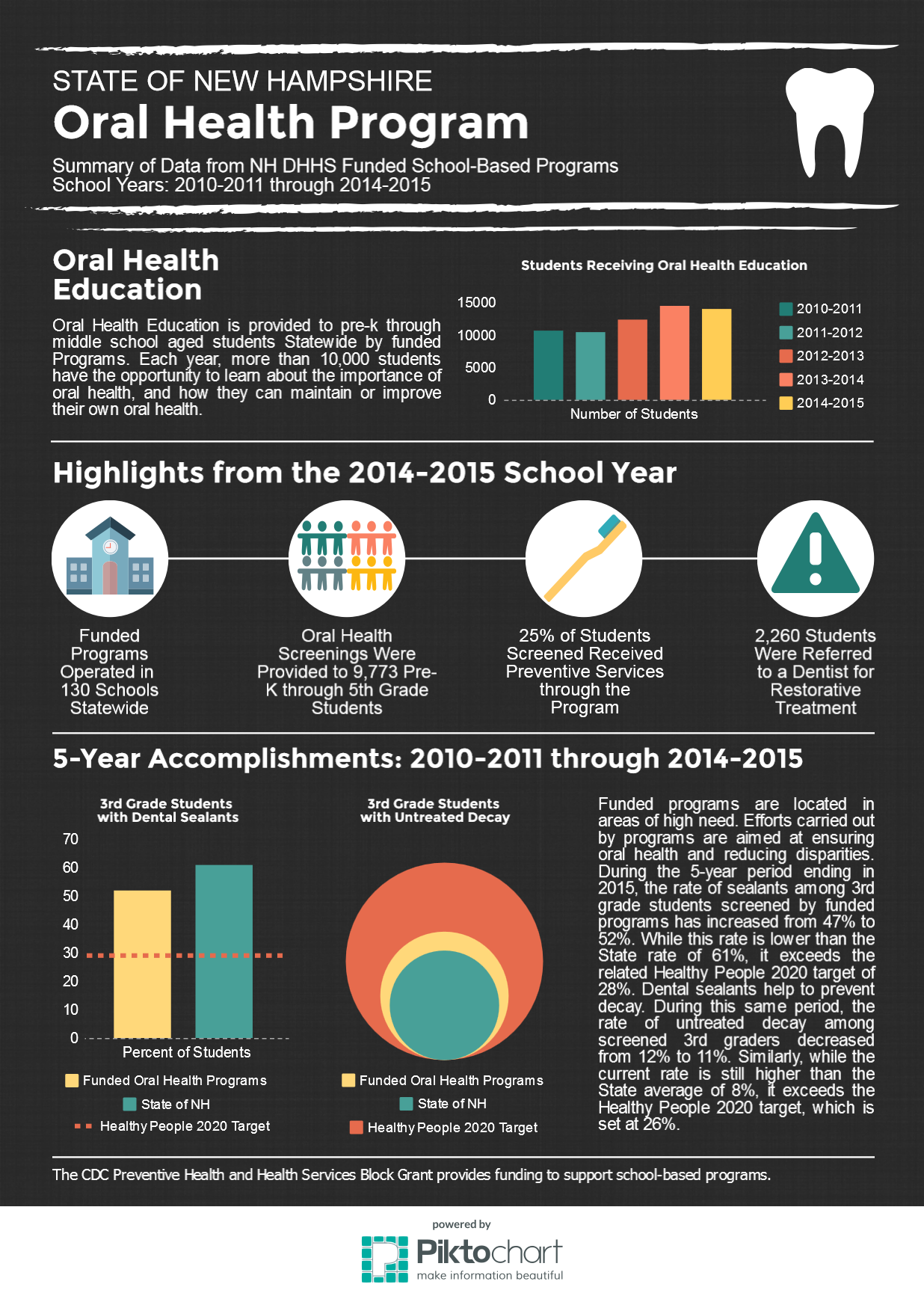 [Speaker Notes: Oral Health School Program

This is a top portion of the first school oral health program infographic – the next slide will show the bottom portion of the infographic.
This is showing the number of kids who received OH Education from 2010-2015.]
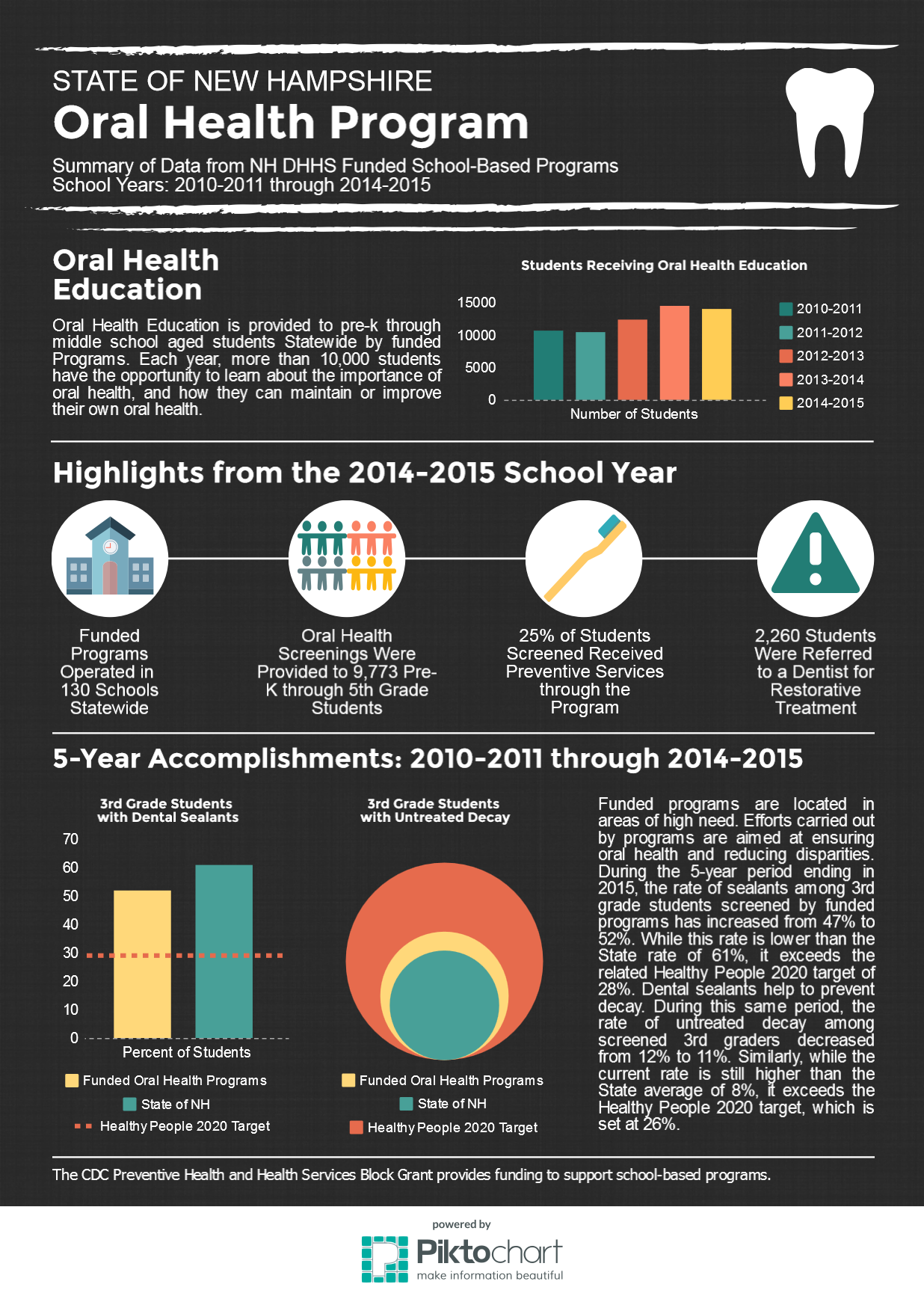 [Speaker Notes: Second half of infographic.

Top icons – be specific – icons should be mean something 

5 year accomplishments -  Too much!
3rd grade survey  - sealants and dental decay
Highlights – who the OH program funds vs the State of NH

Graphs are not user friendly.]
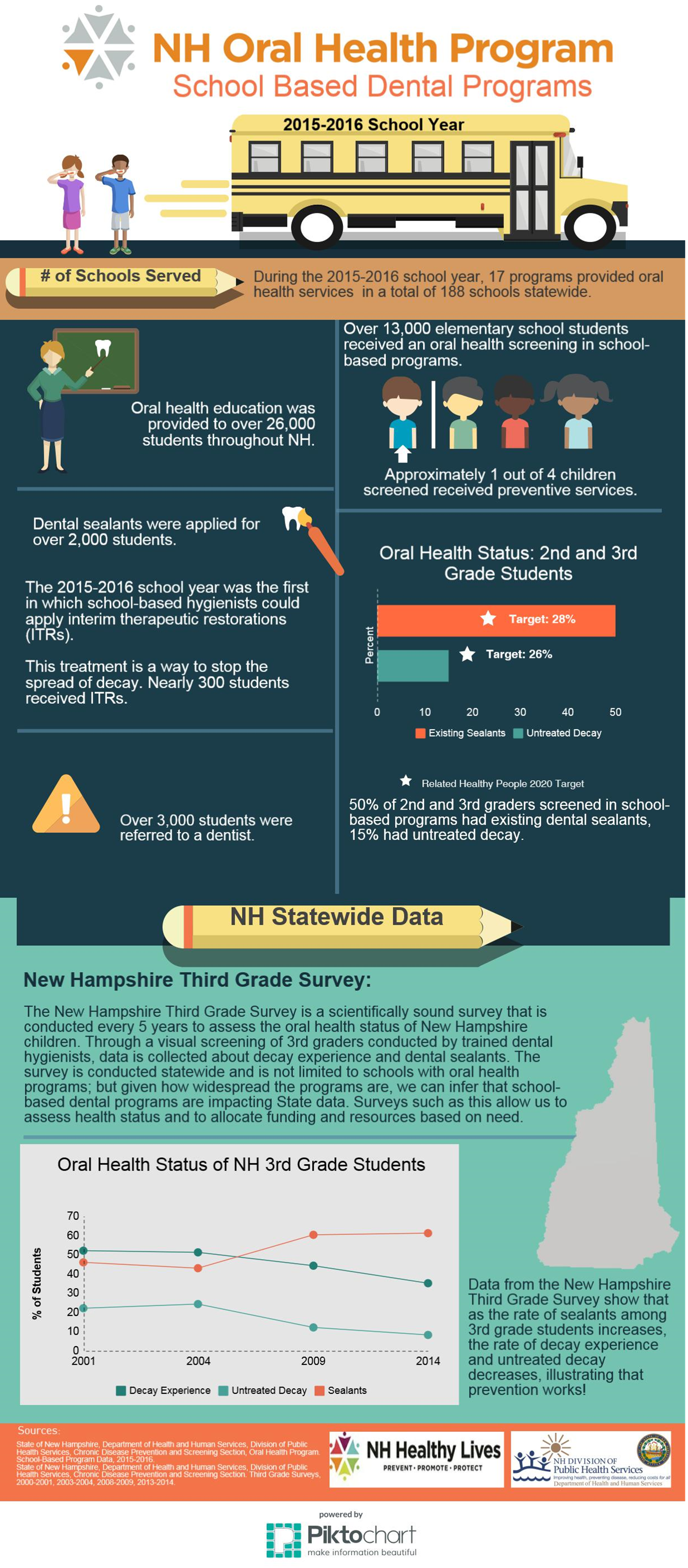 [Speaker Notes: Updated version of the previous infographic – 

Top portion - # of programs, # of schools, # of education, # students received screening

Better layout, more engaging and easier to reach/understand]
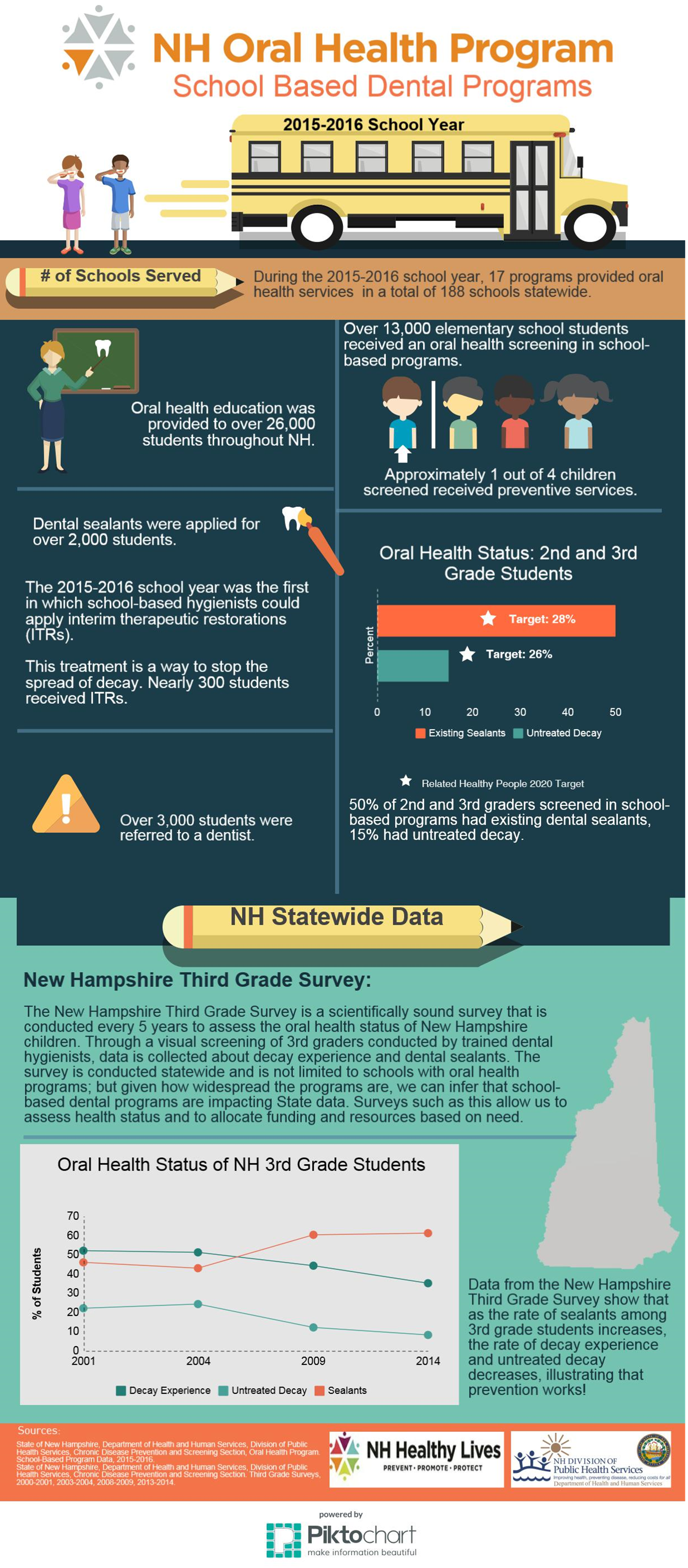 [Speaker Notes: 2nd half of this infographic 
# of dental sealants, Added ITRs, 
Graph - ok]
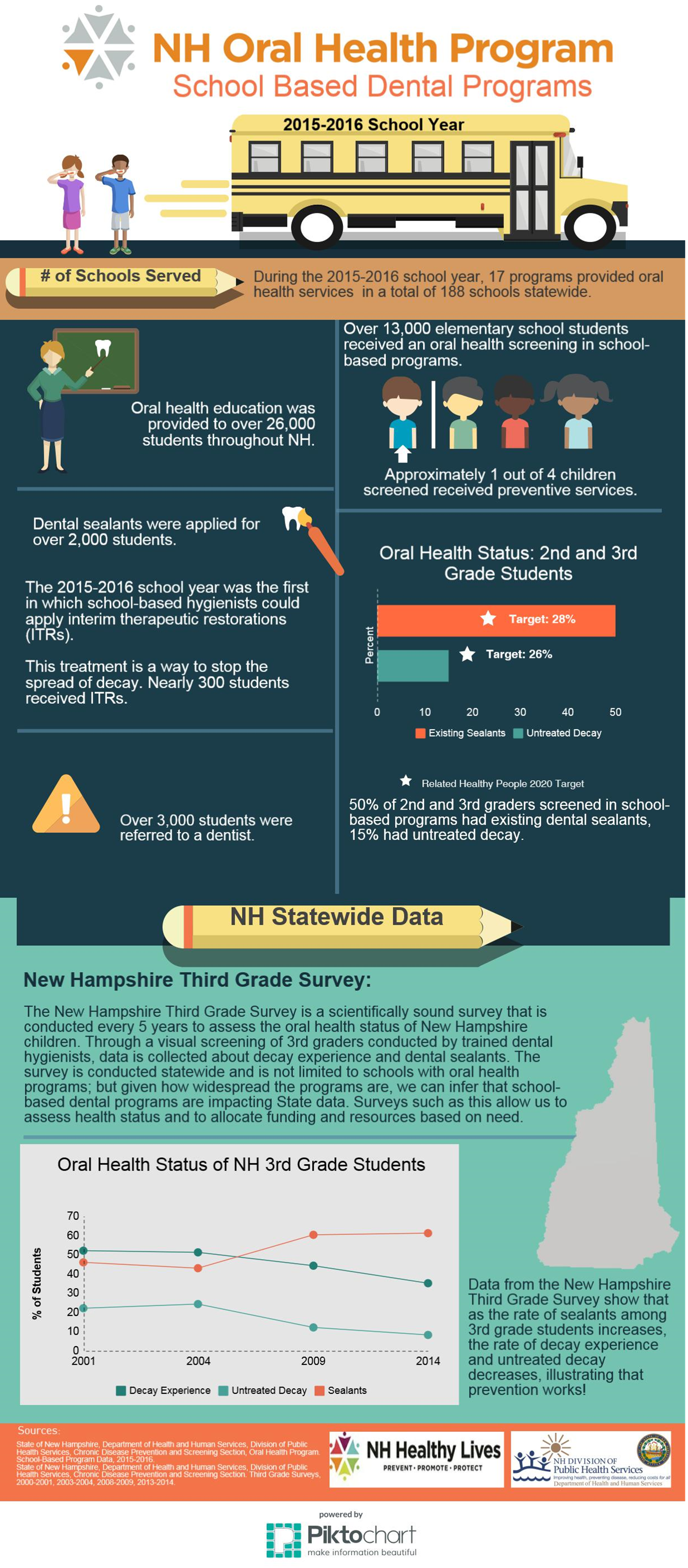 [Speaker Notes: Information on 3rd grade survey 
Too much text

Graph clearly illustrates that as the # of sealants  increases, # of tooth decay decreaes]
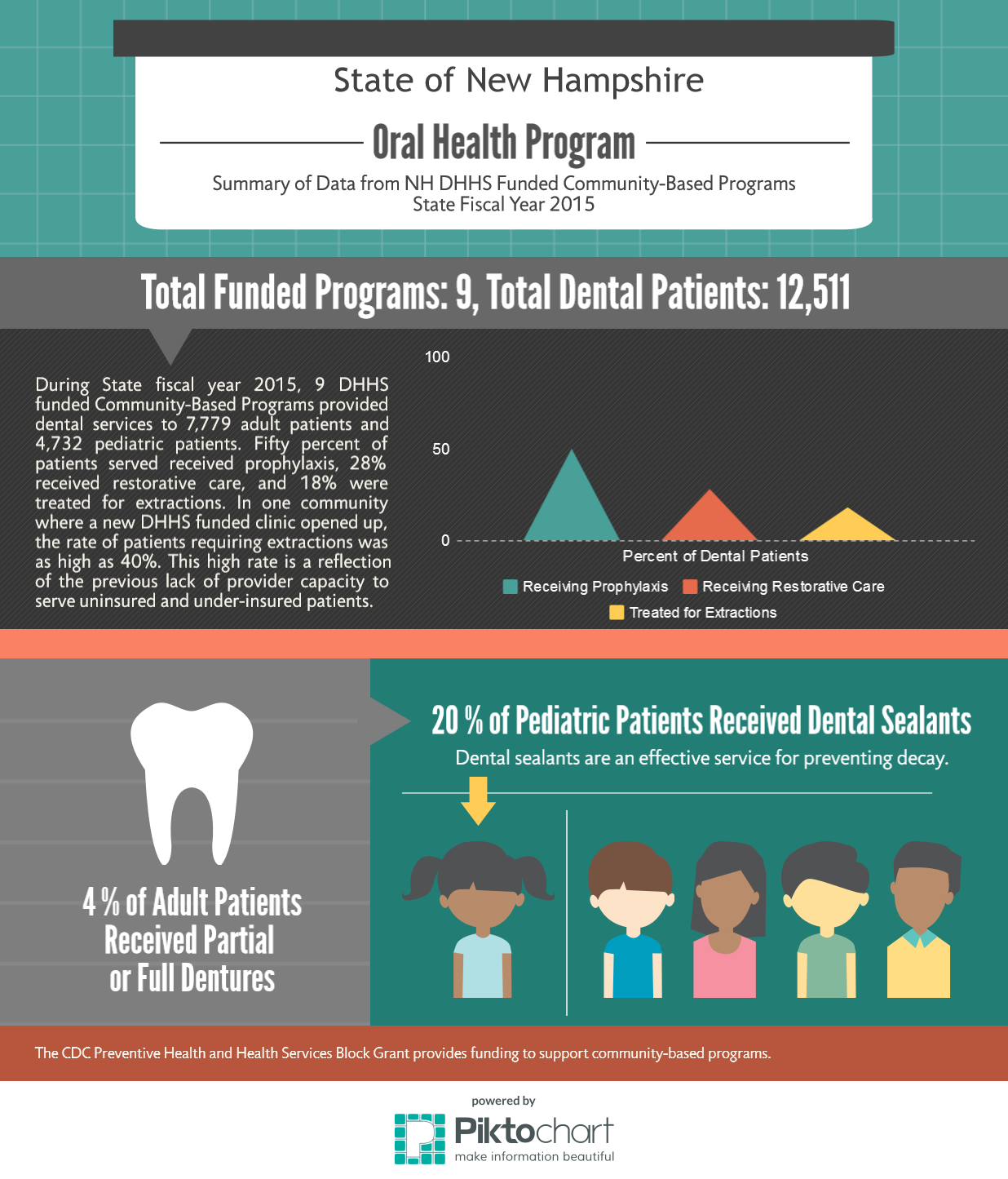 [Speaker Notes: 3rd infographic on Community-Based Programs
Minimal
# Programs
# of patients
Percent of services performed.]
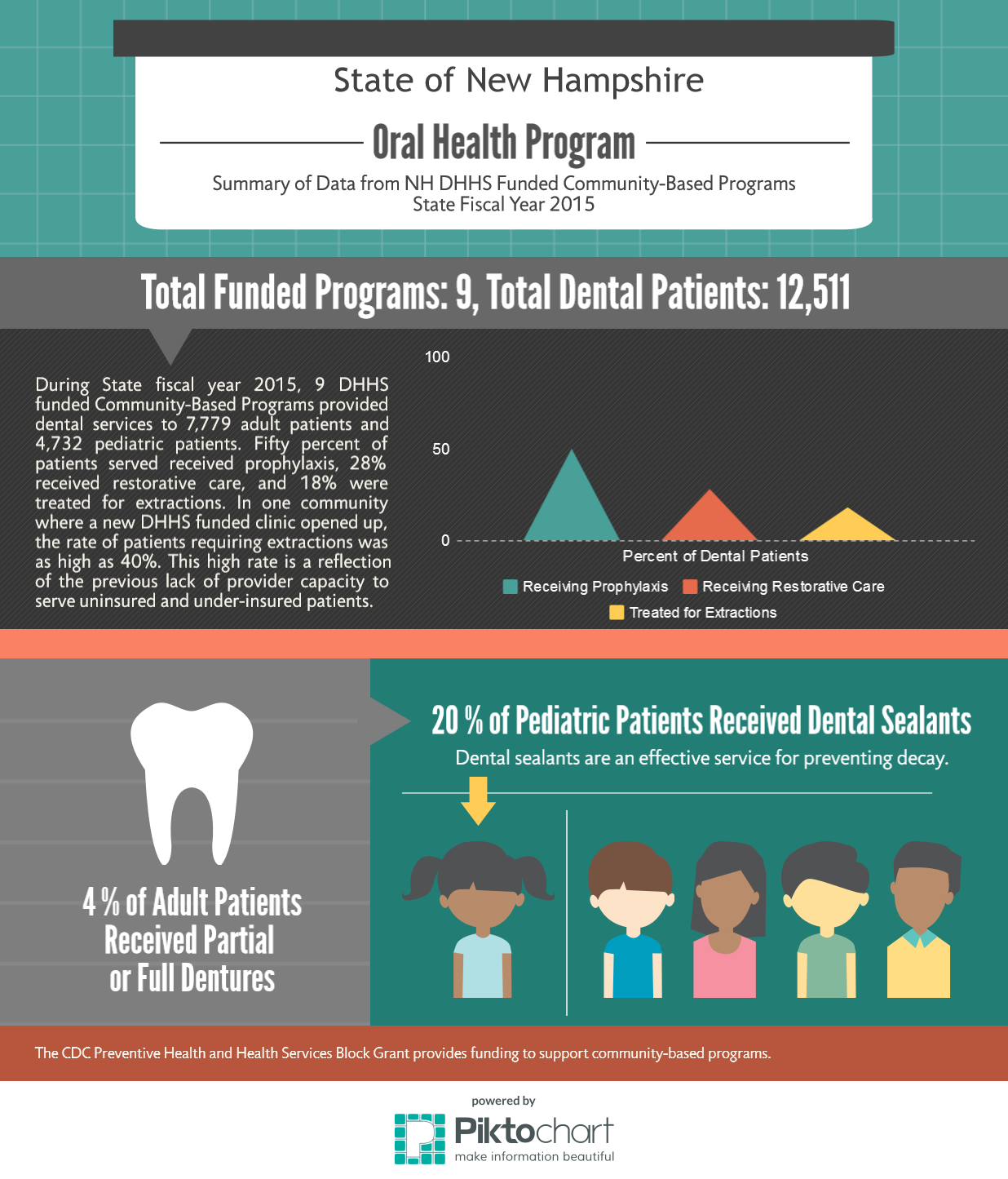 [Speaker Notes: This is the bottom portion of the community based info.
Adults – dentures
Pediatric – dental sealants]
Audiences
School based health center program staff
Community based health center program staff
NH Legislators (400)
Funders (CDC)
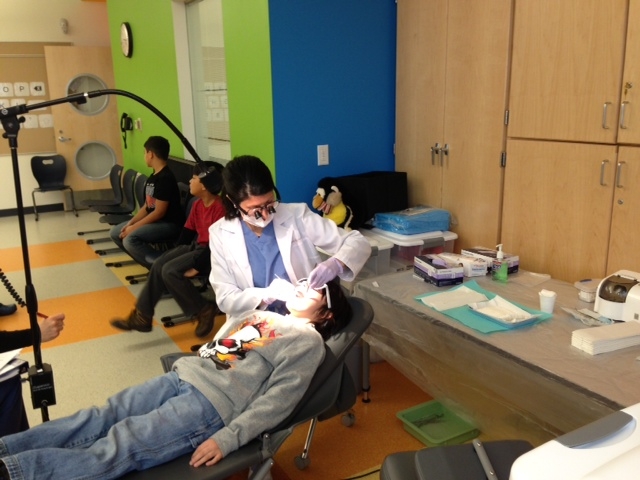 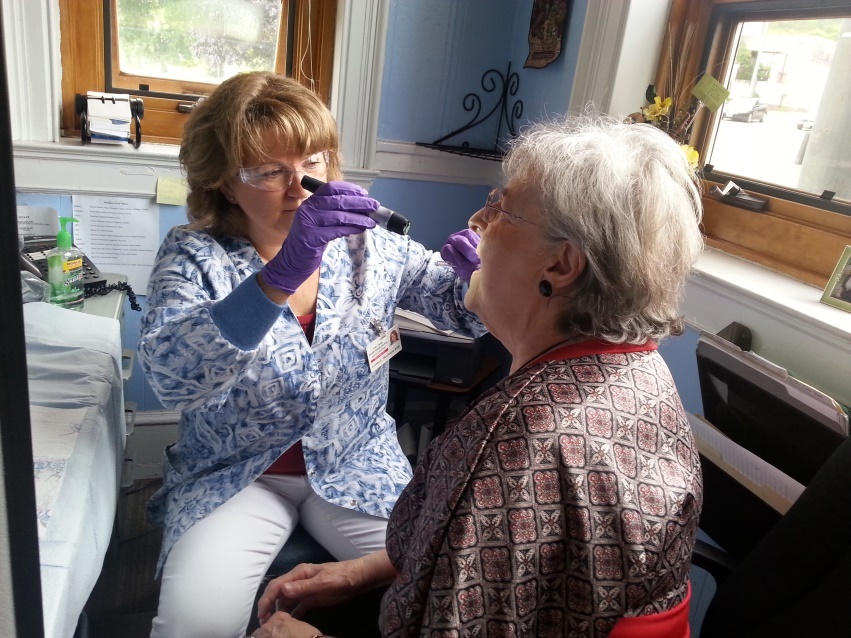 Dissemination
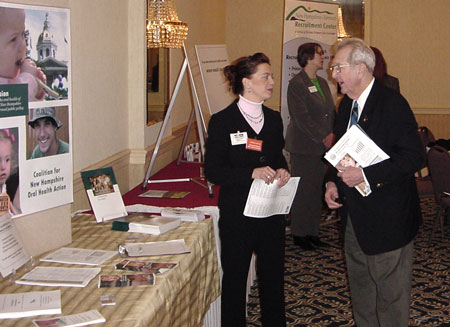 Calibration clinics
Legislative Breakfasts
CDC Grant Reports
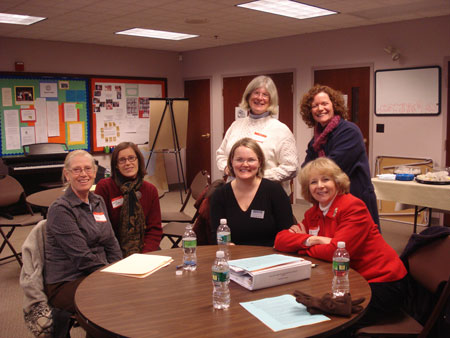 Lessons Learned
Dissemination of the infographics could have been expanded.  

Use a health promotion or communications person to help with design and layout.

Less is best.  Keep it simple and short.

Watch your charts/graphs.  Don’t use them if you don’t need too.
[Speaker Notes: Oral Health only handed out infographics at event.  Should have considered posting to the website and asking partners to share information/data.  
New DPHS Facebook and Twitter accounts
Oral Health now has a health communicator on its staff so we can review products more carefully.  Also, share information with your public information or marketing staff.
Less is best.   Even if you collect data it doesn’t mean the data is necessary to share.  Consider only a few things at a time to share and make the infographic more meaningful.
Charts and Graphs…have their place..and it might not be in an infographic.
Since  NH has new program staff and a new Commissioner and Division Chief
     we will probably recraft some of our messages and tweak our infographics to     improve them.  It’s ok to go through multiple iterations to get it right.]
For More Information
Laural Dillon
603-271-0460
Laural.Dillon@dhhs.nh.gov

Jess Morton
603-271-5928
Jessica.Morton@dhhs.nh.gov

www.dhhs.nh.gov
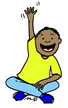 Questions?
If you have a question, please click on the little man with his arm raised icon on either the upper left or the top of your screen. Click on “raise hand.”  We will then call on you to ask your question over the phone.
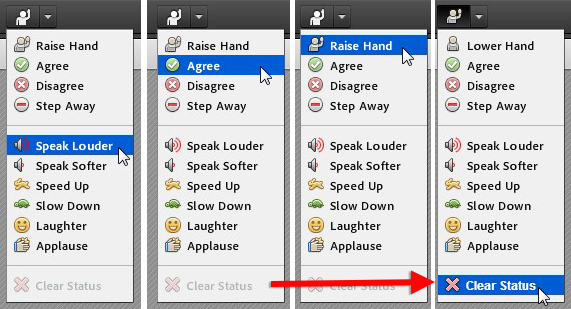